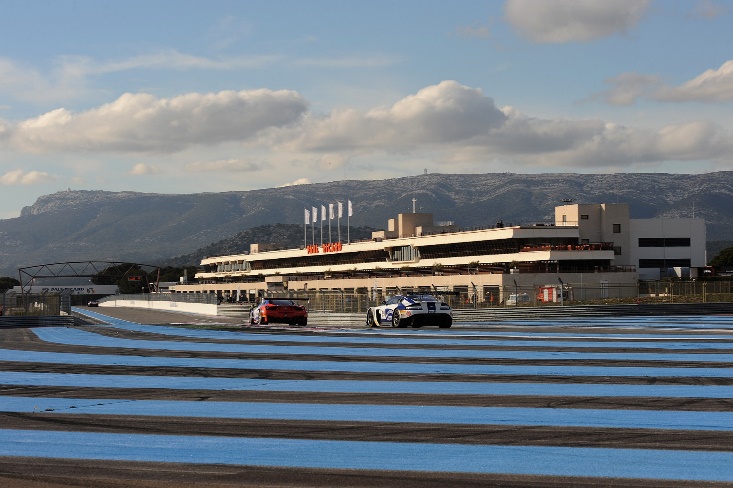 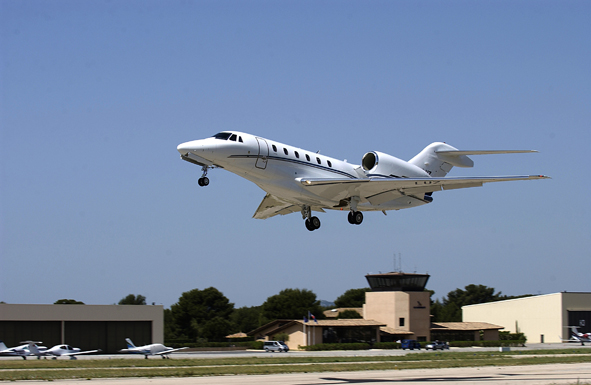 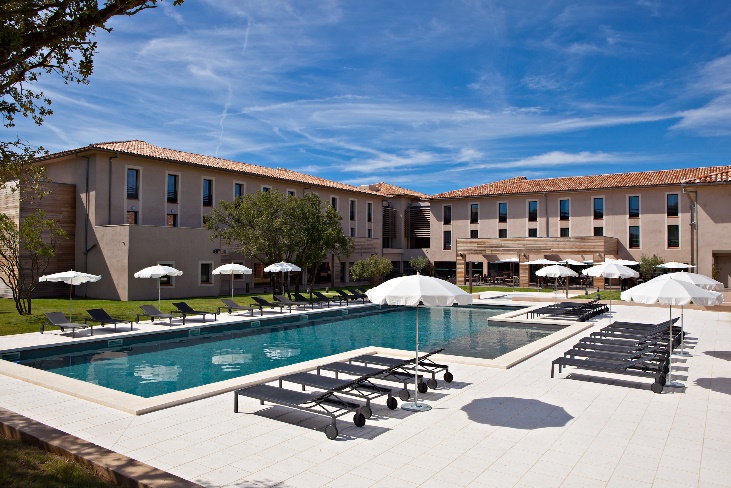 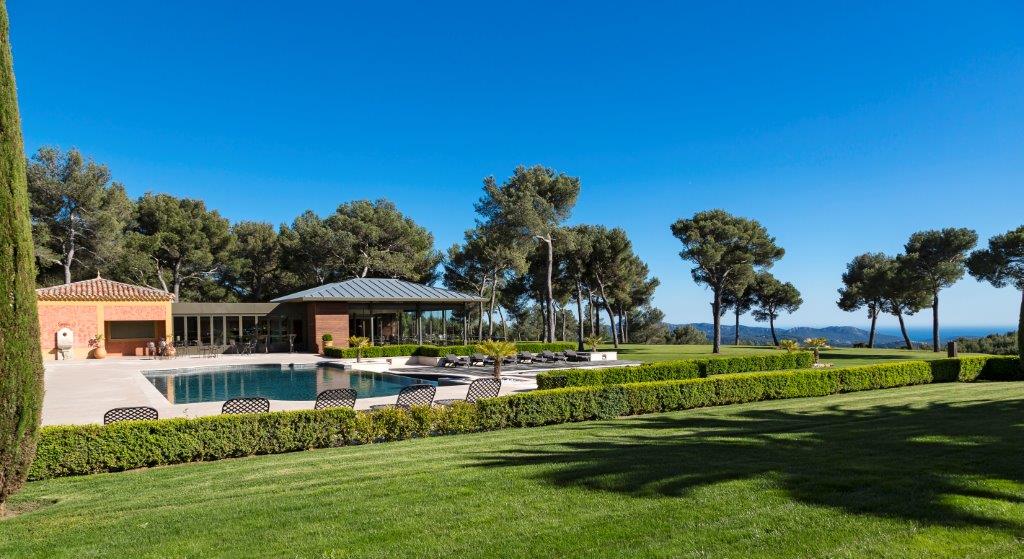 Destination Castellet
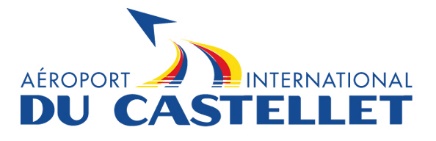 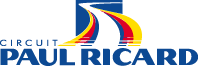 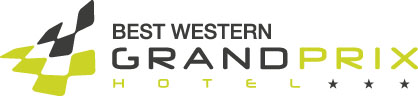 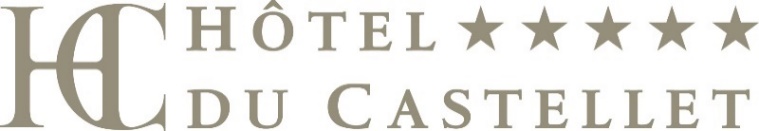 Destination Castellet
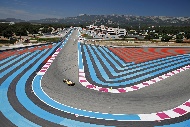 Un circuit international grade 1 FIA avec 167 solutions de piste
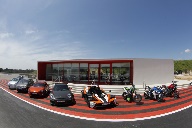 Un circuit école, une piste de glisse et une piste 4X4
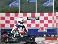 Une piste de karting loisirs et compétition homologuée FFSA
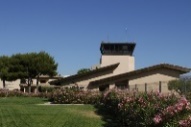 Un aéroport international privé ouvert 24h/24 et 7j/7
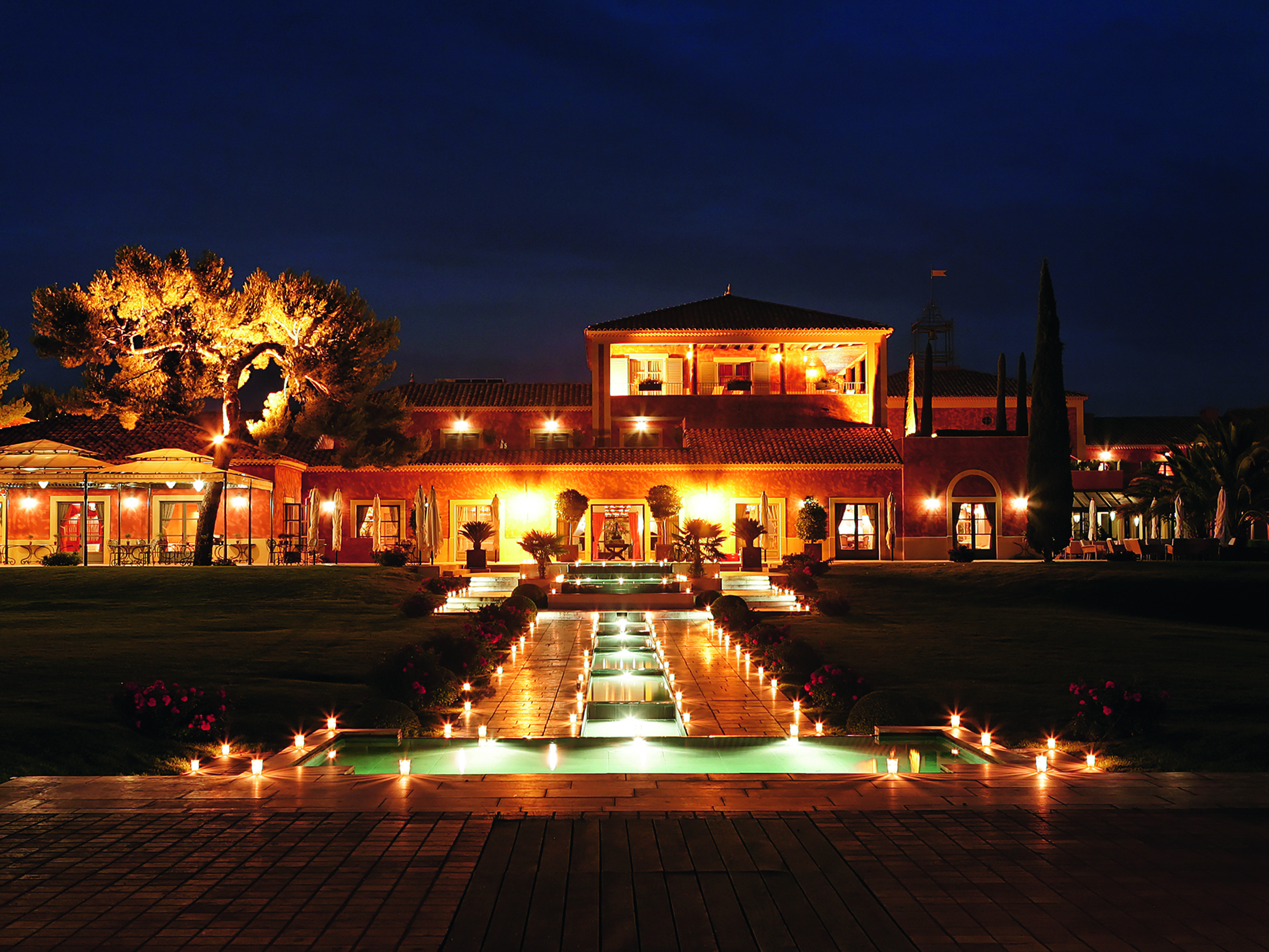 Un hôtel 5***** Relais & Châteaux de 42 chambres et suites
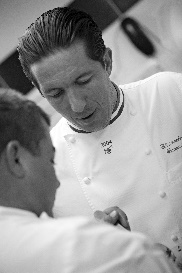 Un restaurant gastronomique « Le MonteCristo » doublement étoilé au Guide Michelin avec le Chef Christophe Bacquié
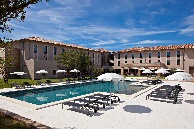 Un hôtel 3*** de 116 chambres et 1 suite, idéal pour l’accueil de groupes et de séminaires
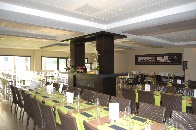 Cinq restaurants: le MonteCristo, le San Felice, le Pitlane, le Panoramic Club et le High Speed Club
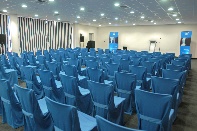 Des salles de séminaires et de nombreux espaces événementiels
50 M€ sur la région
Un environnement exclusif et des services sur-mesure
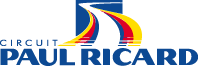 Circuit Paul Ricard
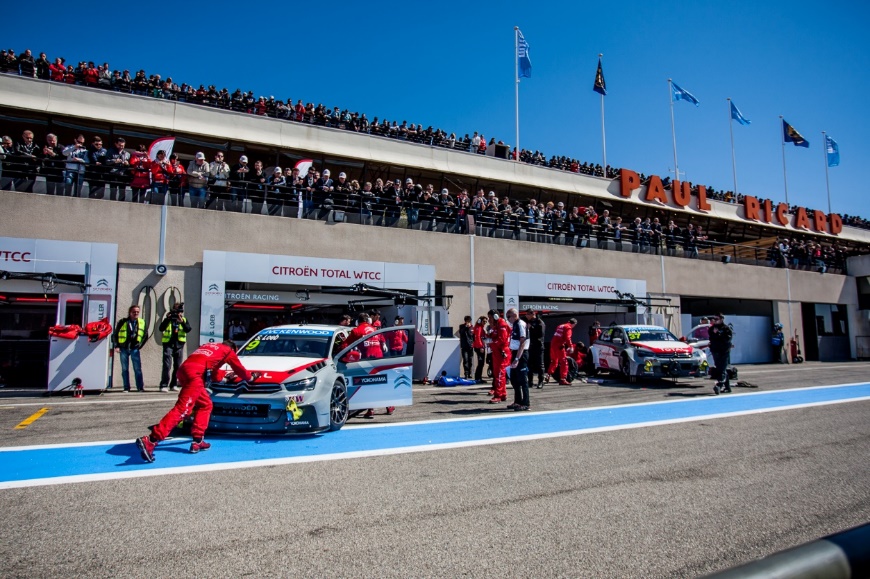 Spécificités techniques
Caractéristiques
Piste principale
Circuit principal                              5,8 km
      (167 solutions de pistes)
Driving Center                                1,6 km
Karting			     0,9 km
Piste 4x4
Piste de glisse
Stations Service
Salles pour événementiel 
        (séminaires, lancement de produits, shooting, etc)  
Grand Prix Hall
        (vue sur piste, restaurant, séminaires)
Concept de Blue Line, run-off en asphalte.
Barrières TecPro pour remplacer les anciens murs de pneus.
Système d’arrosage automatique dela piste pour les tests.
32 caméras de surveillance pilotéesdepuis une salle vidéo.
Une solution de gestion de pisteentièrement informatisée.
38 feux de signalisation.
Chronométrage.
Système de TV interne.
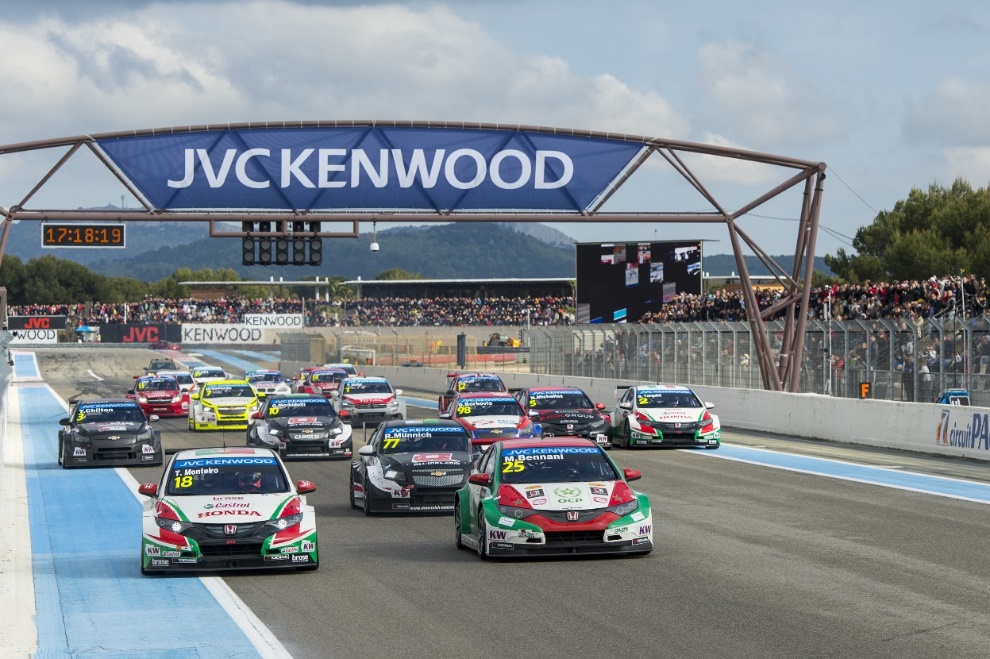 Superficies
Bâties                                        25 300 m²
Terrains                                          156 ha
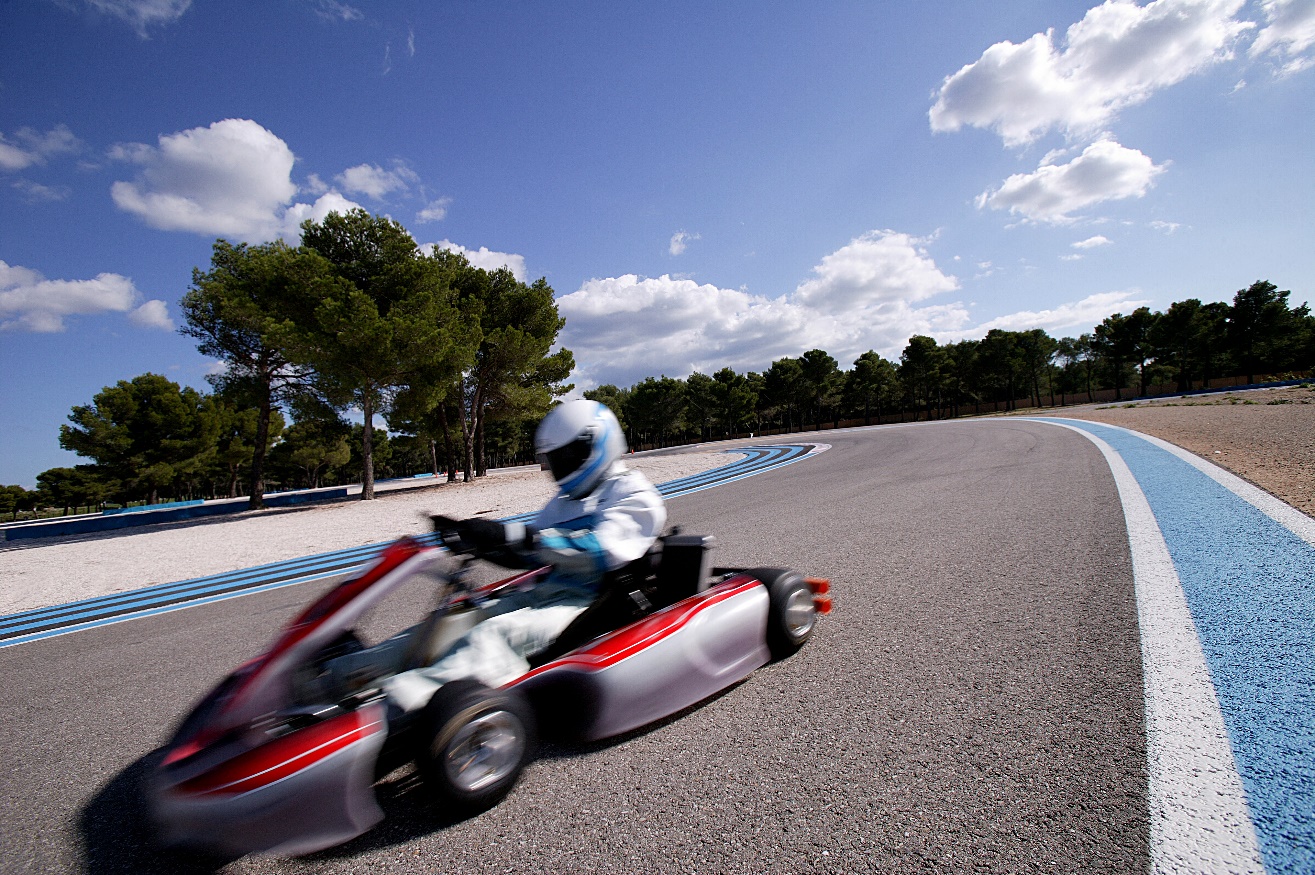 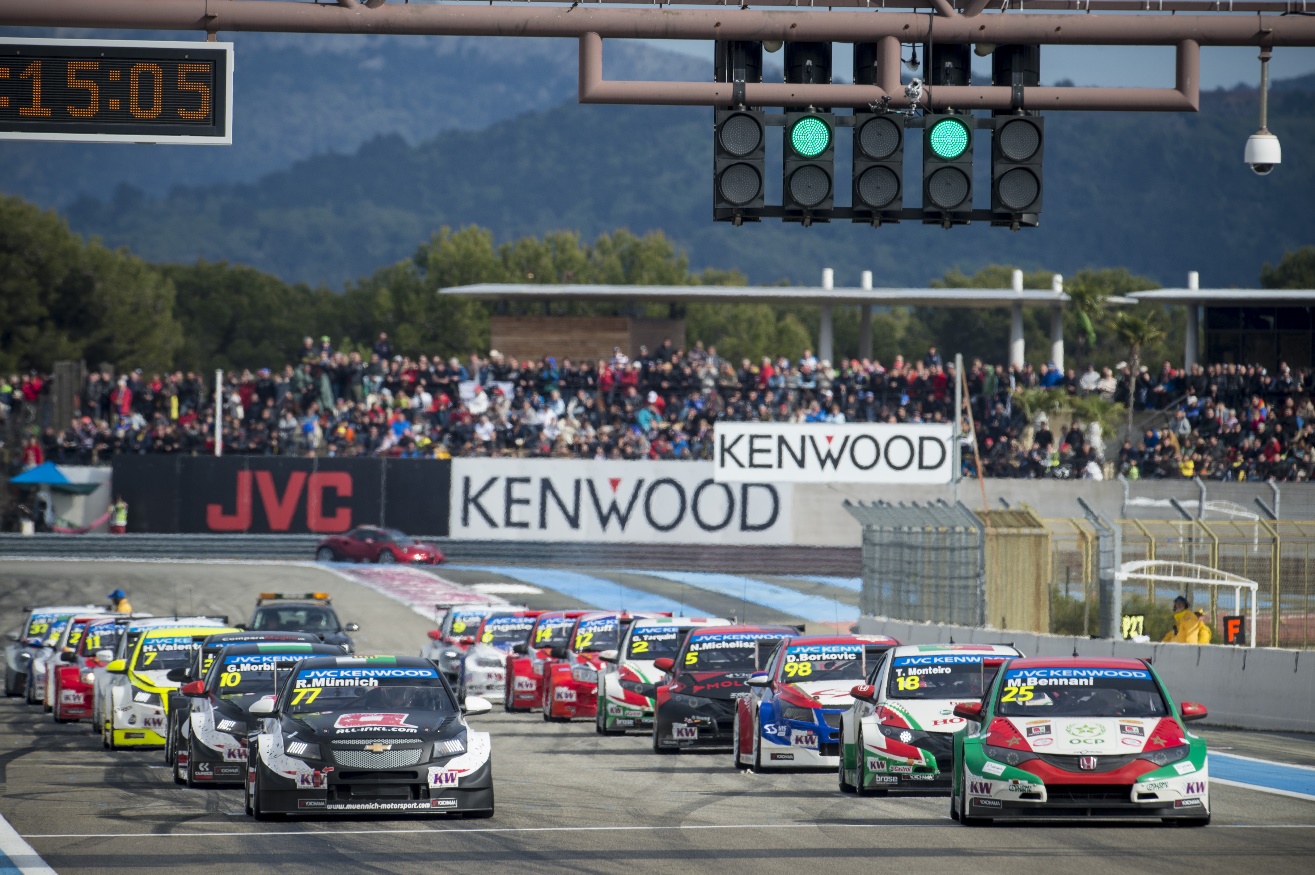 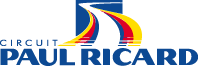 8 800 000 €
Caractéristiques
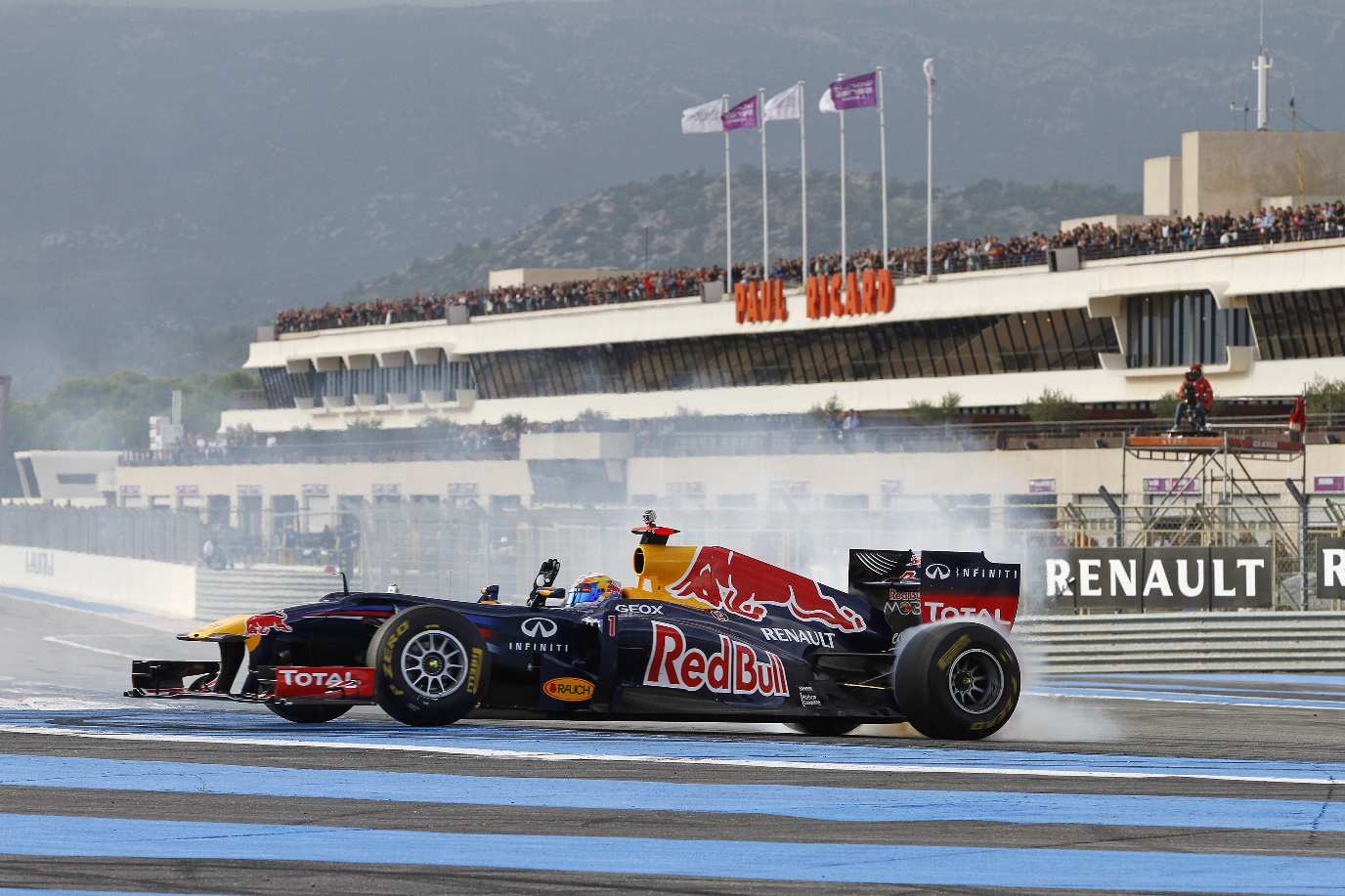 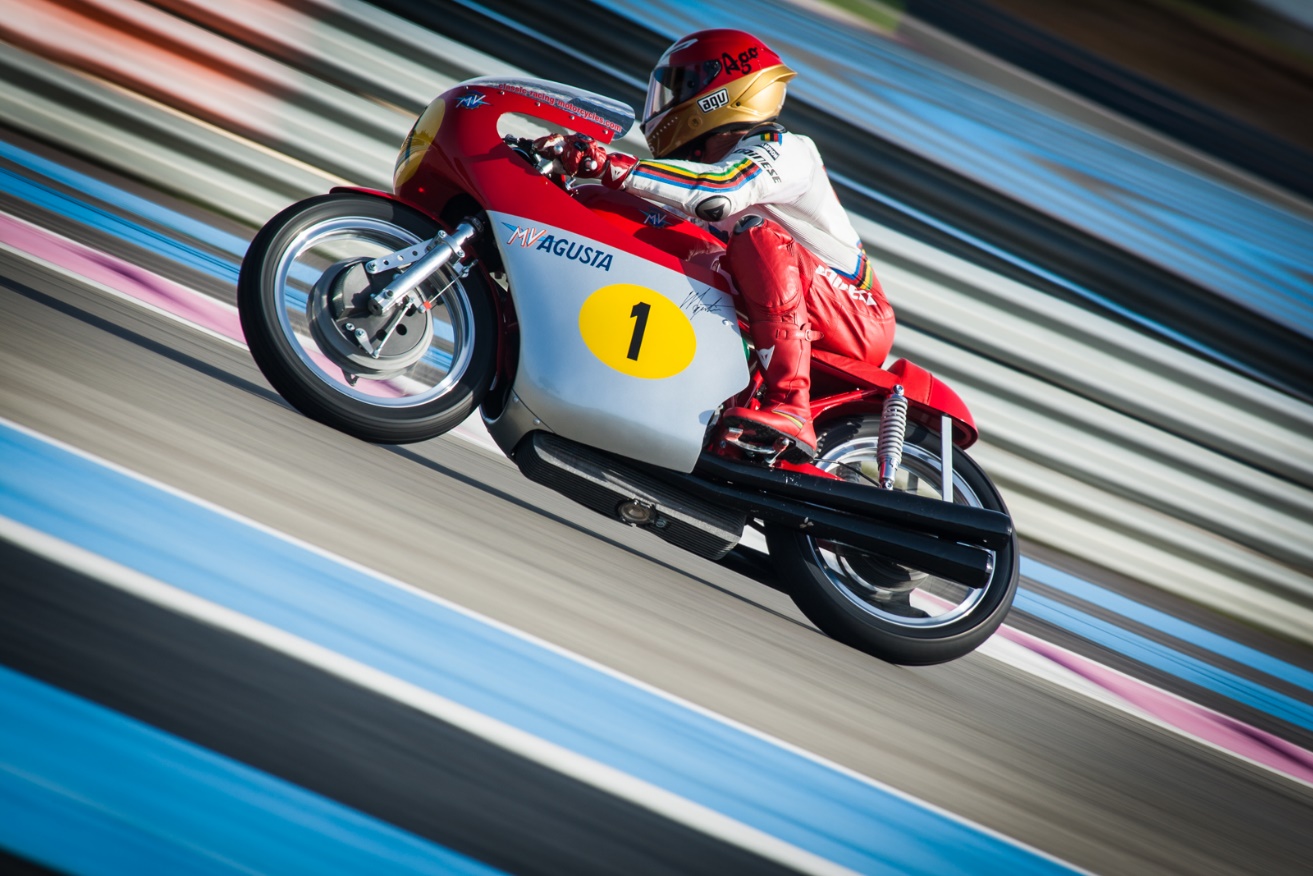 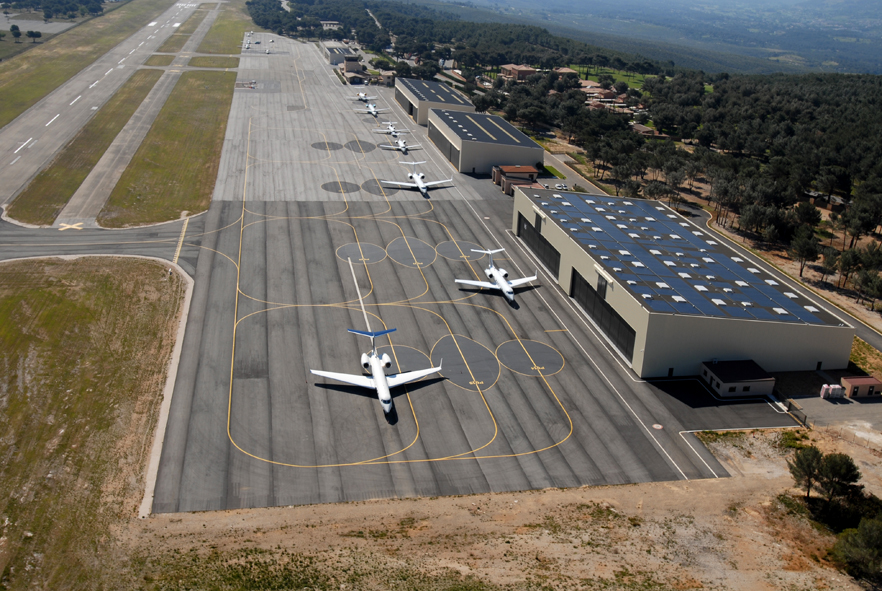 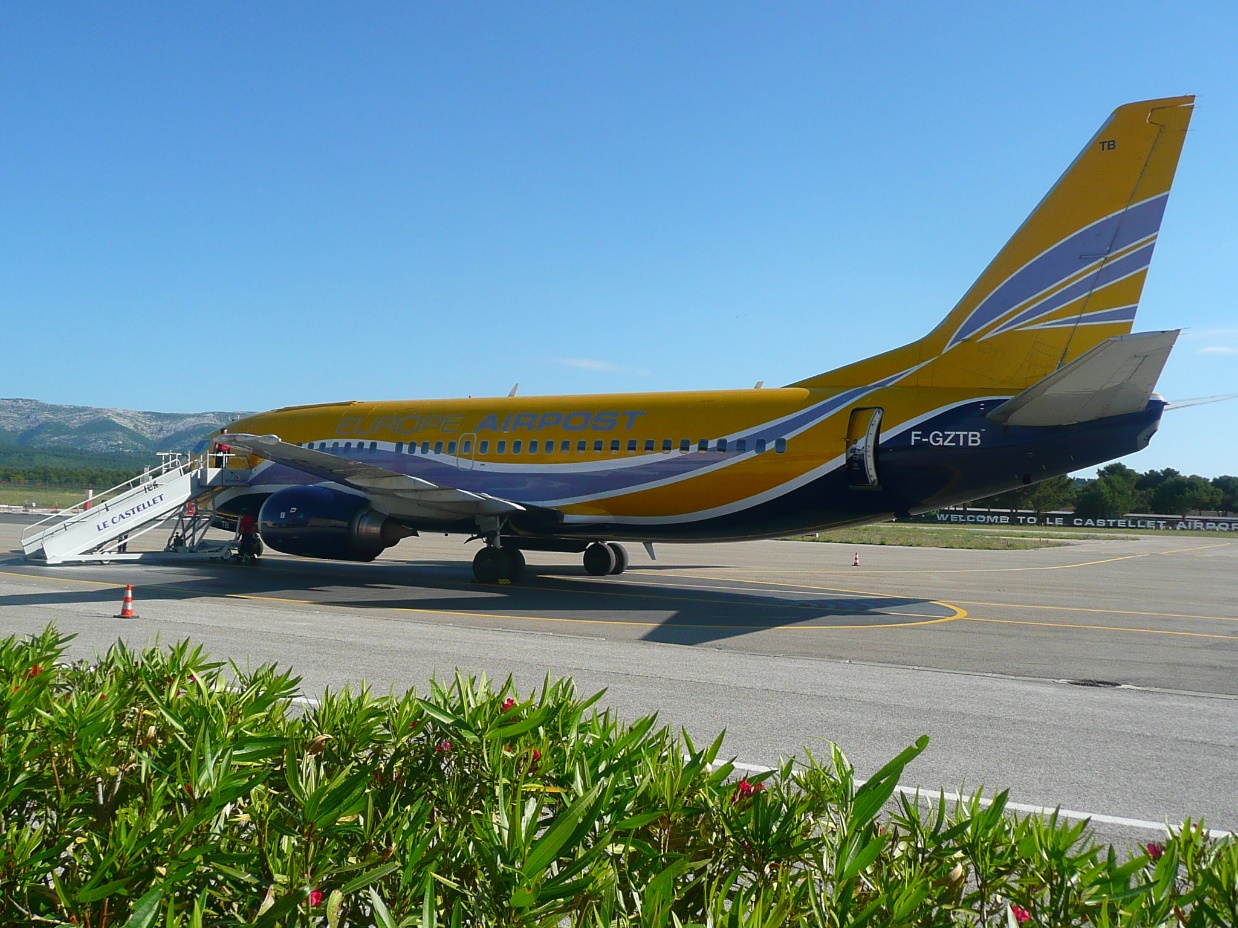 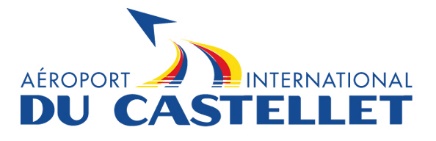 8 800 000 €
Caractéristiques
Piste principale 5,
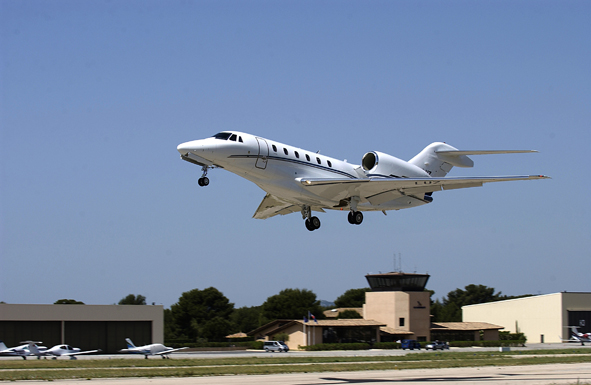 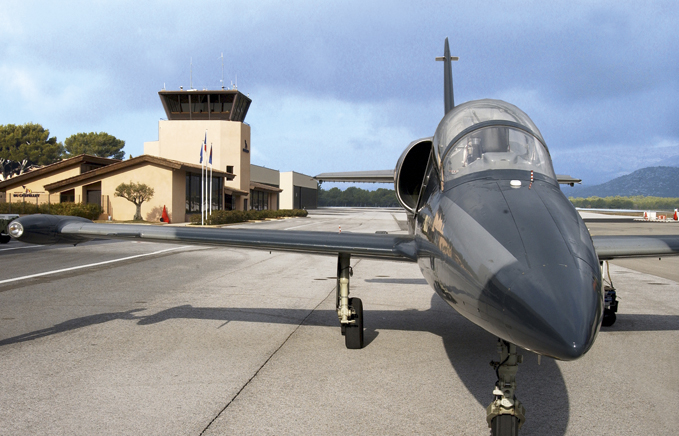 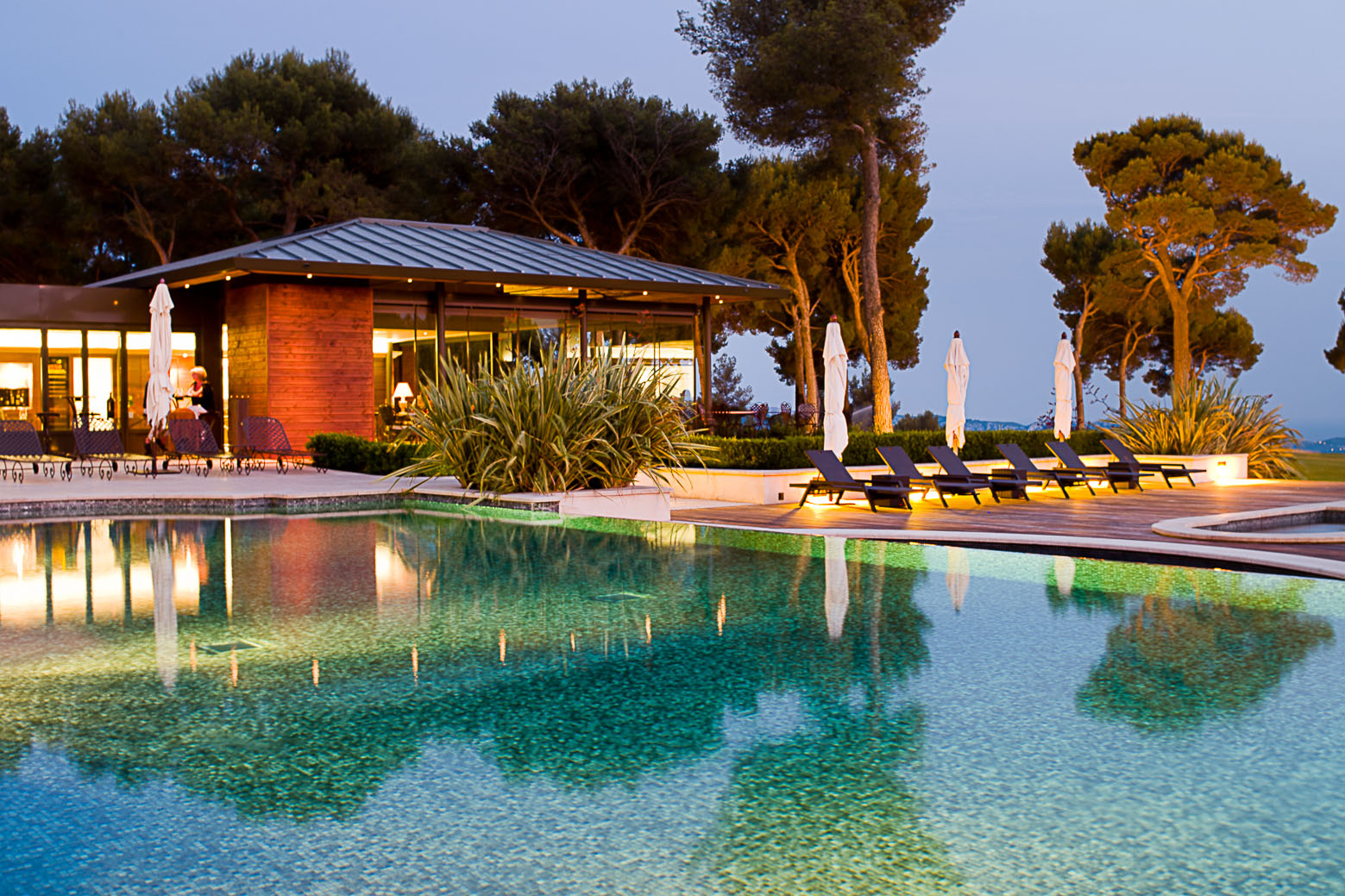 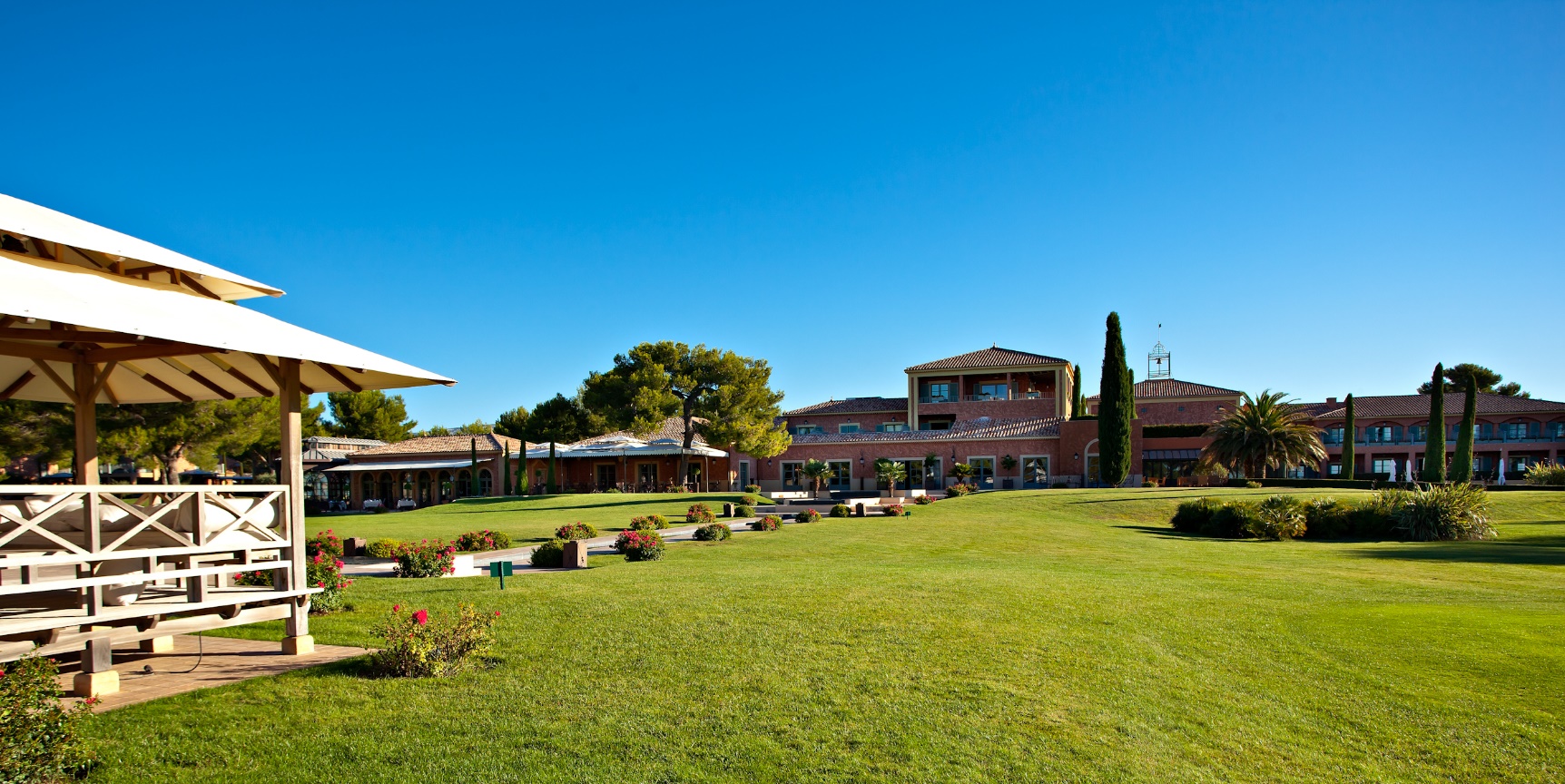 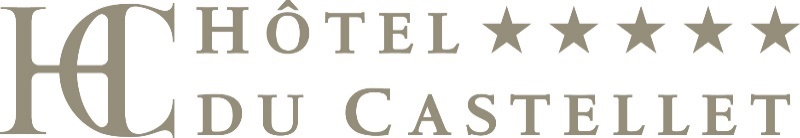 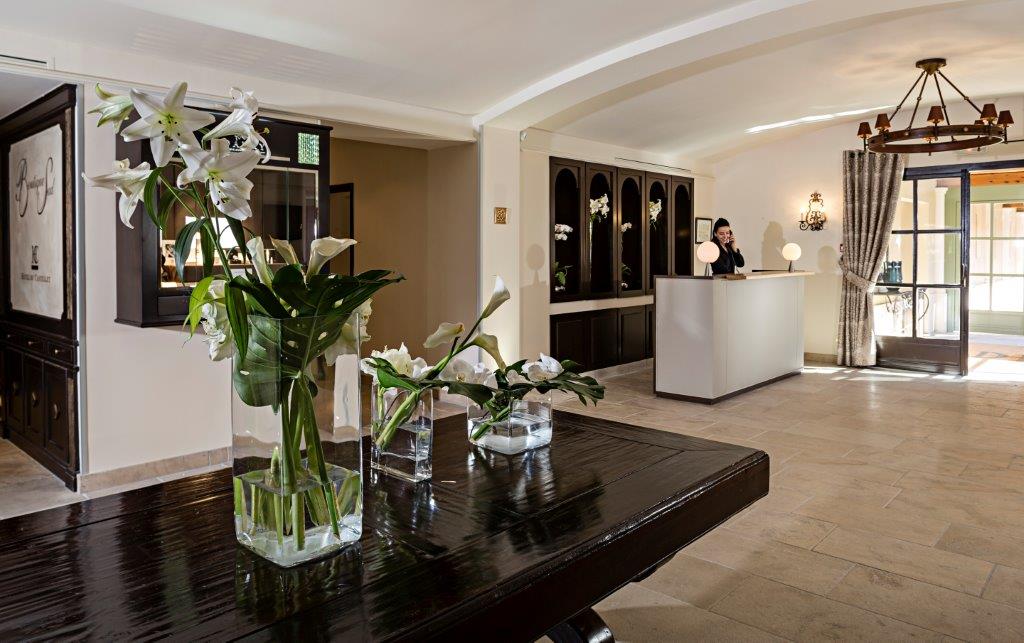 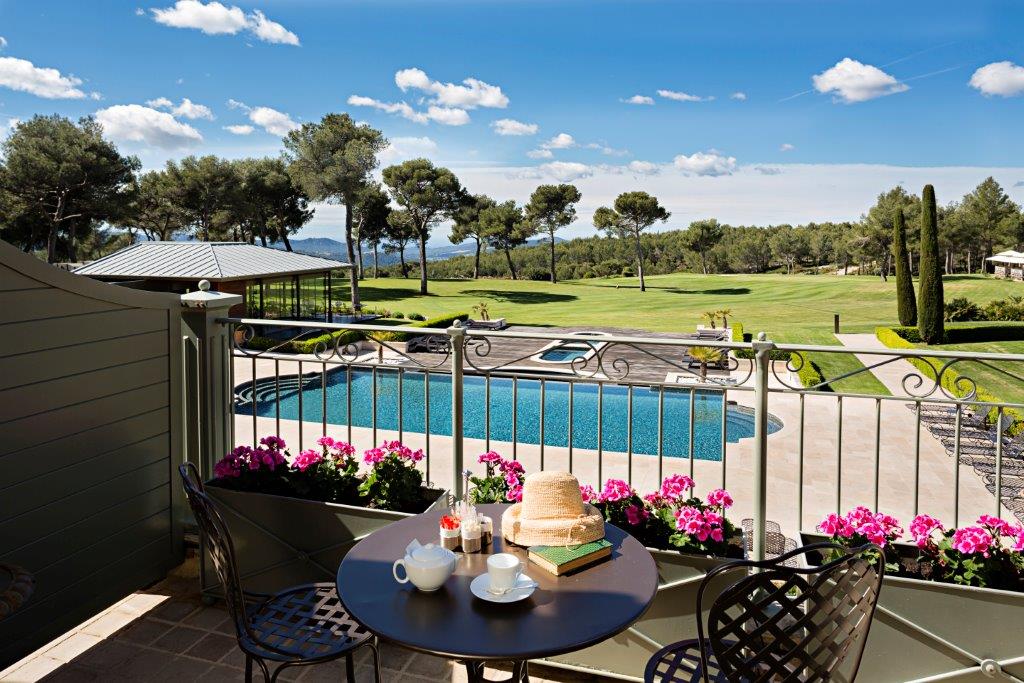 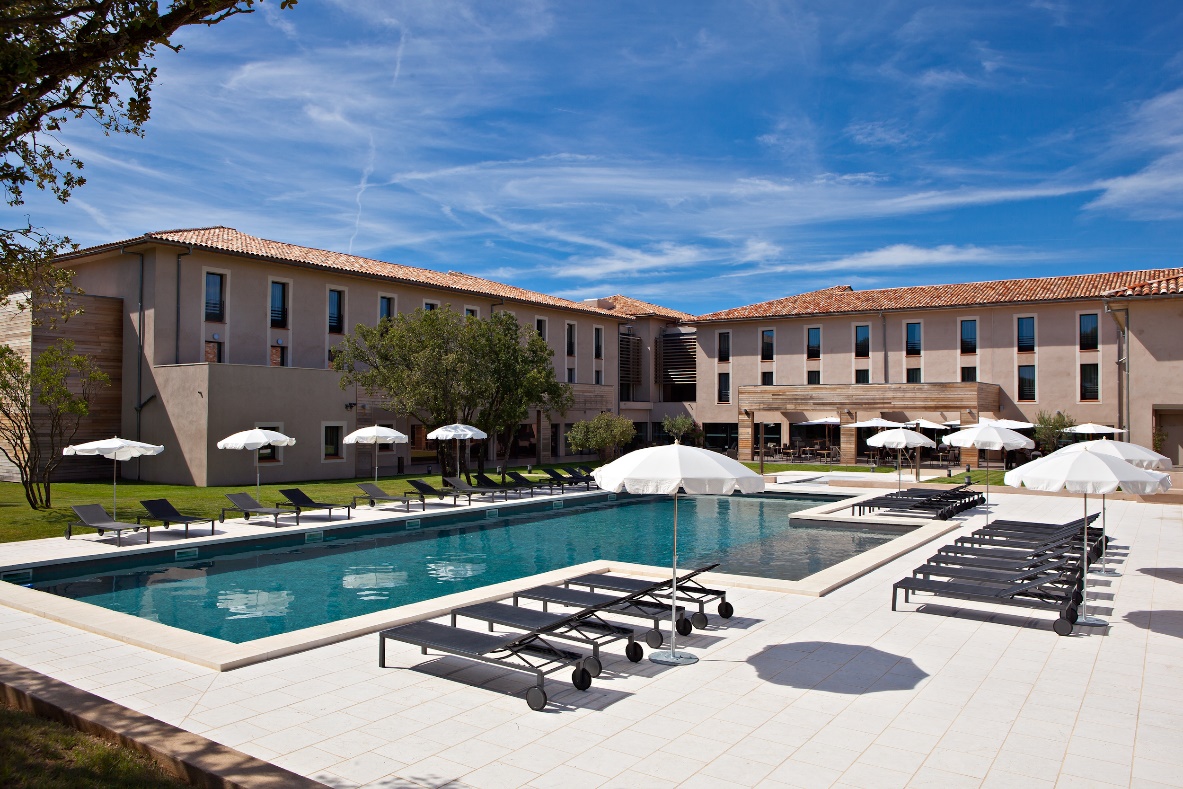 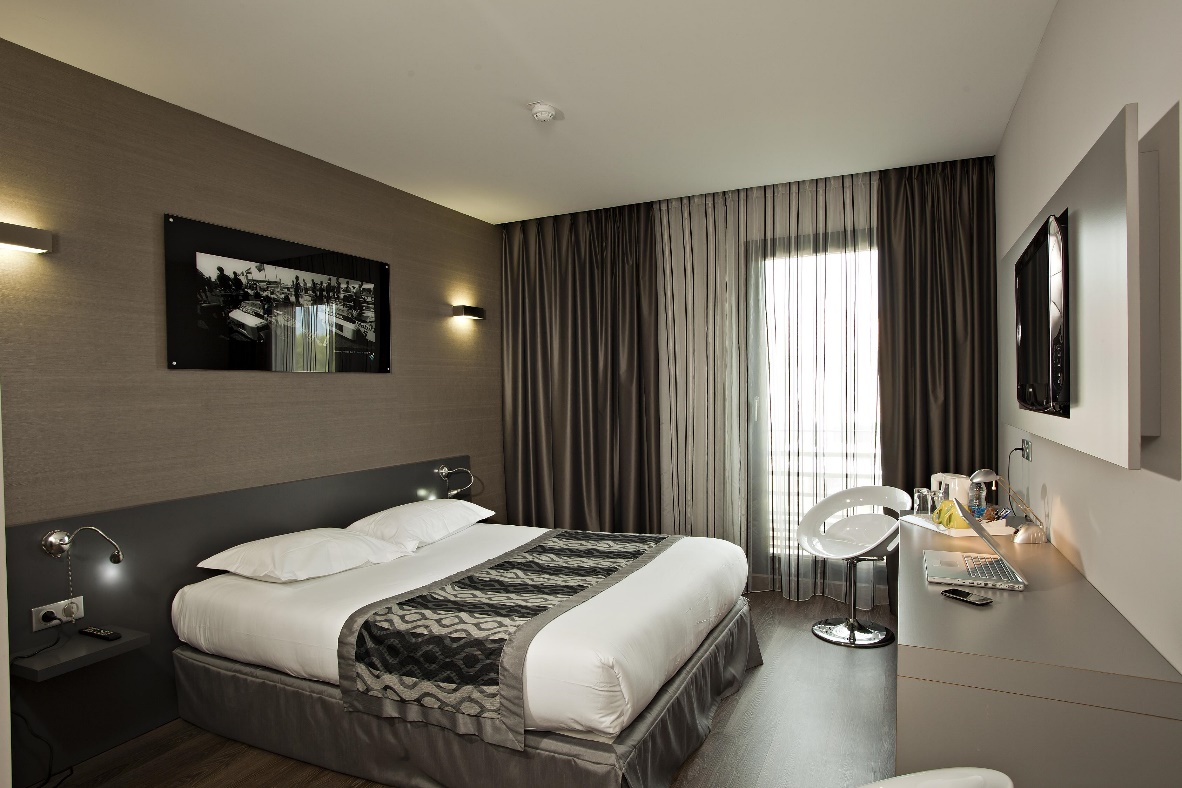 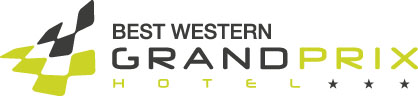 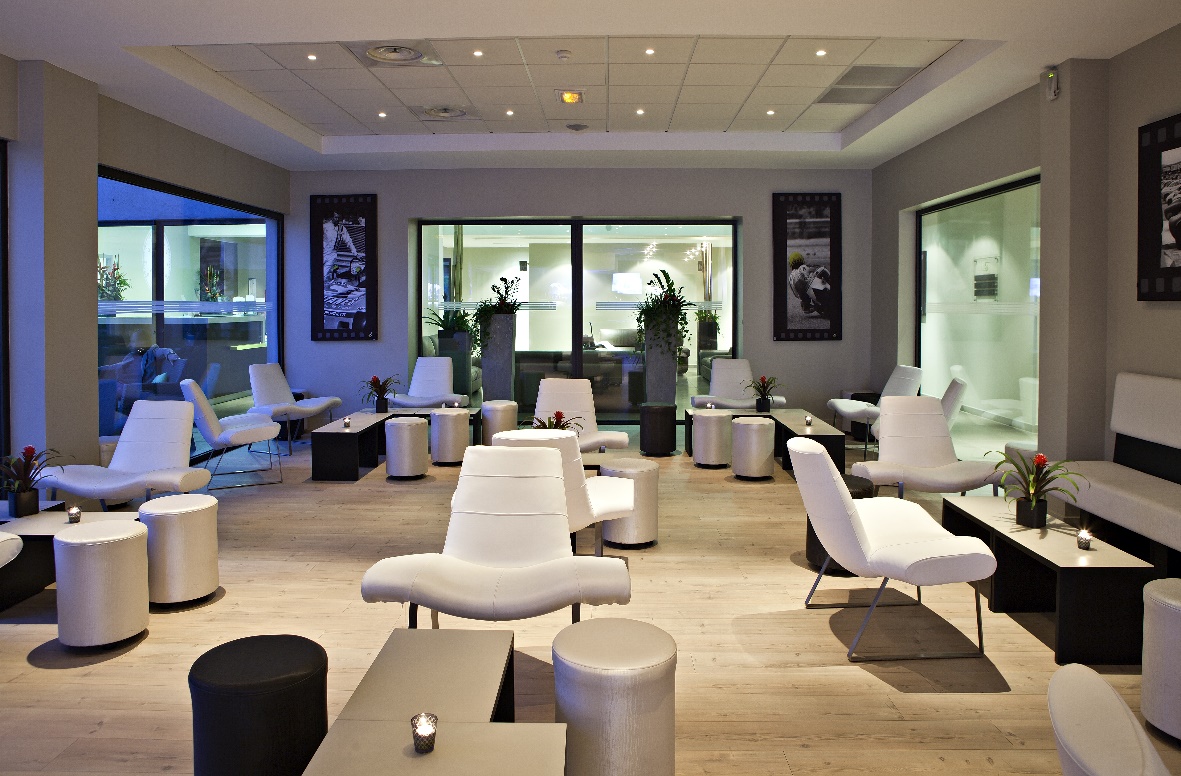 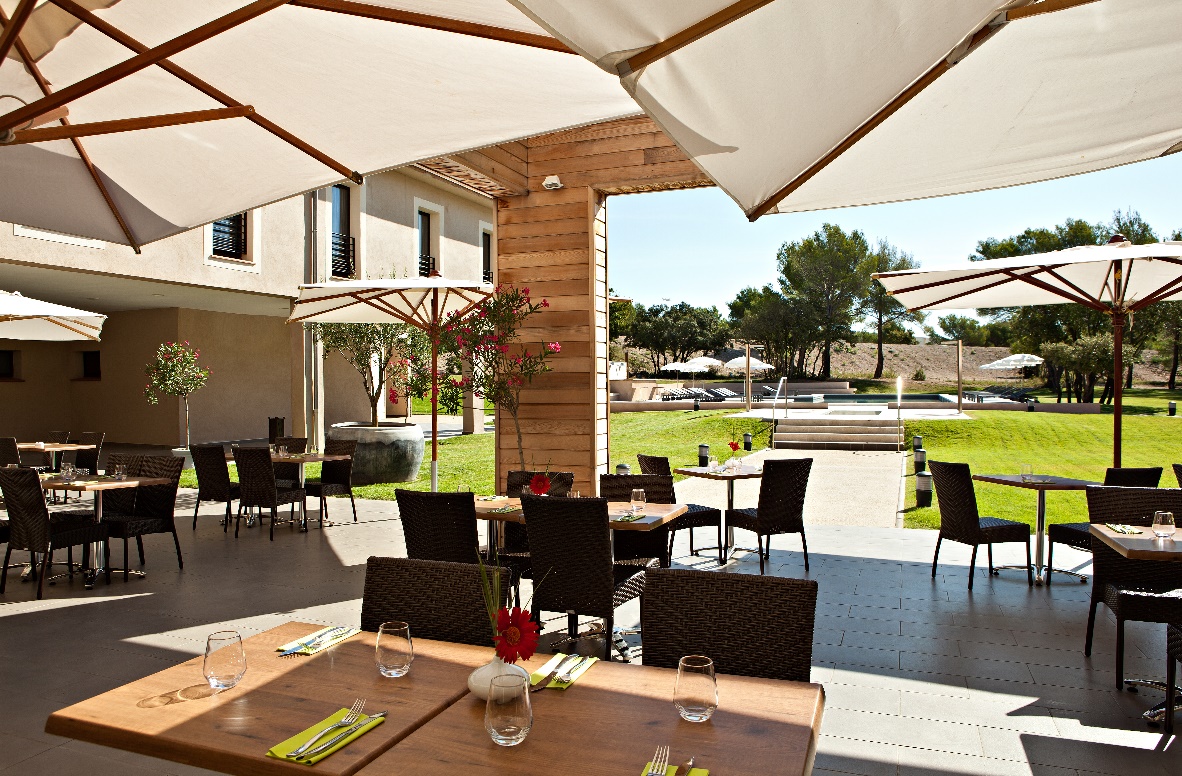